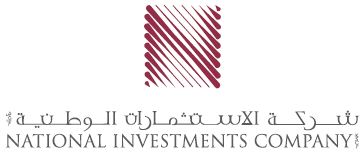 نشاط بورصة الكويت خلال الأسبوع المنتهي بتاريخ 2021/01/07
ملخص أداء السوق خلال الأسبوع
أنهت بورصة الكويت تعاملاتها للأسبوع الأول من العام 2021 والمنتهي في السابع من يناير على تباين في أداء مؤشراتها بالمقارنة مع اقفال الأسبوع الماضي، حيث تراجع مؤشر السوق العام بنسبة 0.2%، ومؤشر السوق الأول بنسبة 0.3%،  في حين ارتفع مؤشر السوق الرئيسي منفردا بنسبة 0.3%. كما ارتفع المعدل اليومي لقيمة الأسهم المتداولة بنسبة 44% إلى 33.7 مليون د.ك خلال الأسبوع بالمقارنة مع 23.4 مليون د.ك للأسبوع الماضي، وكذلك المعدل اليومي لكمية الأسهم المتداولة بنسبة 12.6% إلي 225 مليون سهم بالمقارنة مع 200 مليون سهم.
تداولات الأسبوع
جاء أداء مؤشرات البورصة خلال تداولات جلسات الأسبوع الأربعة متباينا، حيث أقفلت جلستي التداول الثانية والأخيرة في النطاق الإيجابي، بينما أقفلت الأولى والثالثة داخل المربع الأحمر، يُذكر أن حالة الهدوء النسبي لا تزال تسيطر على تداولات الفترة بشكل عام، على الرغم من ارتفاع التدفقات النقدية نحو أسهم السوق الأول بالمقارنة مع الفترة الماضية، وظهور بعض عمليات الشراء الإنتقائي على شريحة منها، حيث شكلت قيم تداولات السوق الأول نحو 73% من اجمالي قيم تداول السوق البالغة نحو 135 مليون د.ك، بالمقارنة مع 55% للأسبوع الماضي، كما ارتفع المعدل اليومي لقيم التداول خلال الفترة بشكل ملحوظ. الجدير بالذكر أن حالة عدم التوافق بين الحكومة ومجلس الأمة والتي ظهرت مؤخرا، قد شكلت عاملا ضاغطا على مجريات التداول، الأمر الذي انعكس على أداء مؤشر السوق العام وكذلك السوق الأول، ناهيك عن ضبابية المشهد المتعلقة بأهم المحفزات الإيجابية والمتمثلة في التوزيعات المجزية لقطاع البنوك، والتي كانت وقودا أساسيا لسلسلة من ارتفاعات السوق للفترات المماثلة خلال الأعوام الماضية.
1
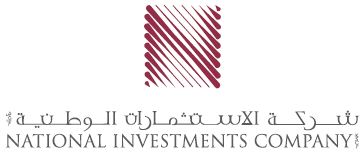 تابع ملخص أداء السوق خلال الأسبوع
أهم افصاحات الشركات خلال الفترة
أفادت شركة أصول للإستثمار أن تاريخ حيازة السهم لإستحقاقات الأسهم والمتعلقة بتخفيض رأس مال الشركة هو يوم الأثنين الموافق الأول من شهر فبراير  2021.
أفادت شركة المدار للتمويل والإستثمار بقيامها بشراء عقار في منطقة المهبولة بمساحة إجمالية 500 م2  بقيمة 1.1 مليون د.ك.
قامت شركة منشآت للمشاريع العقارية بتوقيع عقد تجديد تسهيلات ائتمانية ممنوحة لها من أحدى البنوك الإسلامية المحلية بقيمة 43 مليون د.ك، مع تأجيل سداد القسط المُستحق في شهر ديسمبر 2020 إلى شهر ديسمبر 2021.
قامت شركة منشآت للمشاريع العقارية بتوقيع عقد تجديد تسهيلات ائتمانية ممنوحة لها من أحدى البنوك الإسلامية المحلية بقيمة 43 مليون د.ك، مع تأجيل سداد القسط المُستحق في شهر ديسمبر 2020 إلى شهر ديسمبر 2021.
الجمعية العامة العادية لشركة المجموعة التعليمية القابضة سوف تنعقد يوم الخميس الموافق 21 من الشهر الجاري، وذلك  لمناقشة جدول أعمال الجمعية، يأتي في مقدمتها سماع تقرير مجلس الإدارة عن السنة المالية المنهية في 31/08/2020، وكذلك تخفيض رأسمال الشركة بنسبة 38.85% إلى 15 مليون د.ك لزيادته عن حاجة الشركة.
سوف يجتمع مجلس إدارة شركة الصالحية العقارية يوم الأحد الموافق 10 يناير 2021، لمناقشة عرض مُقدم (غير ملزم) لشراء أحد أصول الشركة المحلية.
أسعار النفط 
ارتفع  سعر خام برنت خلال تداولات الأسبوع فوق مستوى ال 54 دولار أمريكي للمرة الأولى منذ أواخر شهر فبراير الماضي، مدعوما بالتخفيضات الإضافية الطوعية البالغة نحو مليون برميل يوميا في شهر فبراير ومارس التي أقرتها المملكة العربية السعودية خلال اجتماع مجموعة "أوبك+" المُنعقد في الخامس من الشهر الجاري، وذلك بهدف دعم الإقتصاد وسوق النفط، هذا بالإضافة إلى تراجع مخزونات النفط الأمريكية إلى 8 مليون برميل، أي بأكثر من ثلاثة أضعاف التوقعات تقريبا، وذلك خلال الأسبوع المنتهي في الحادي والثلاثون من ديسمبر 2020، وفقا لما أشارت إليه إدارة معلومات الطاقة الأمريكية.
2
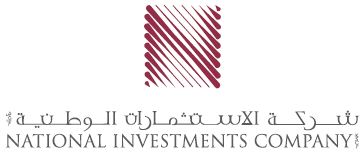 مؤشرات قطاعات بورصة الكويت
أغلقت مؤشرات قطاعات السوق على تباين خلال تداولات الأسبوع مقارنة مع الأسبوع الماضي، حيث جاء في صدارة الرابحين قطاع العقاربنسبة 1.6%، تلاه قطاع المواد الأساسية بنسبة 1.2%، في حين كان قطاع التكنولوجيا أول الخاسرين بنسبة 2.2%، ثم قطاع النفط والغاز بنسبة 1.9%.

خلال تداولات الأسبوع احتل قطاع البنوك وقطاع الخدمات المالية وقطاع الصناعة المراتب الأولى من حيث إجمالي القيمة المتداولة بنسبة 54.5%، 17.4% 9.4% على التوالي.

خلال تداولات الأسبوع احتل قطاع الخدمات المالية وقطاع البنوك وقطاع العقار المراتب الأولى من حيث إجمالي الكمية المتداولة بنسبة 39.4%، 24.6%و 18.3% على التوالي.
مساهمة القطاعات من حيث كمية الأسهم المتداولة
مساهمة القطاعات من حيث قيمة الأسهم المتداولة
3
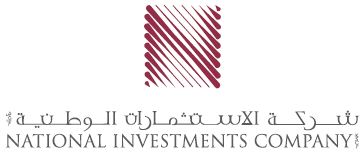 نشاط السوق الأول
أعلى 10 شركات من حيث القيمة الرأسمالية في السوق الأول
في السوق الأول تصدر سهم البنك الأهلي المتحد – البحرين- قائمة الأسهم الأعلى تداولا من حيث قيمة الأسهم المتداولة خلال تداولات الأسبوع بقيمة تداول بلغت 25.1 مليون د.ك، لينهي بذلك تداولات الأسبوع عند 211 فلس متراجعا بنسبة 6.2%، وجاء سهم بنك الكويت الوطني بالمركز الثاني بقيمة تداول بلغت 20.6 مليون د.ك لينهي بذلك تداولات الأسبوع عند سعر 846 فلس مرتفعا بنسبة 0.7%، ثم جاء سهم بيت التمويل الكويتي بالمركز الثالث بقيمة تداول بلغت 12.6 مليون د.ك لينهي بذلك تداولات الأسبوع عند سعر 682 فلس مرتفعا بنسبة 0.3%.


في السوق الأول احتل بنك الكويت الوطني المرتبة الأولى من حيث القيمة الرأسمالية بقيمة 5,795 مليون د.ك، ثم حل بيت التمويل الكويتي بالمرتبة الثانية بقيمة رأسمالية بلغت 5,234 مليون د.ك، ثم شركة الإتصالات المتنقلة بالمرتبة الثالثة بقيمة رأسمالية بلغت 2,648 مليون د.ك.
4
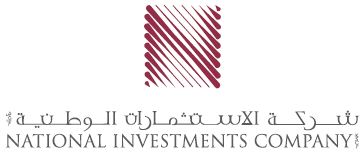 نشاط السوق الرئيسي
أعلى 10 شركات من حيث القيمة الرأسمالية في السوق الرئيسي
في السوق الرئيسي تصدر سهم الشركة الأولى للإستثمار قائمة الأسهم الأعلى تداولا من حيث القيمة خلال تداولات الأسبوع بقيمة تداول بلغت 6.4 مليون د.ك لينهي بذلك تداولات الأسبوع عند سعر 43.2 فلس مرتفعا بنسبة 0.5%، وجاء سهم شركة أعيان للإجارة والإستثمار بالمركز الثاني بقيمة تداول بلغت 5.8 مليون د.ك لينهي بذلك تداولات الأسبوع عند سعر 93.6 فلس مرتفعا بنسبة 1.9%، ثم جاء سهم شركة الإستشارات المالية الدولية بالمركز الثالث بقيمة تداول بلغت 2 مليون د.ك، لينهي بذلك تداولات الأسبوع عند سعر 64.7 فلس مرتفعا بنسبة 8.2%.

في السوق الرئيسي احتل البنك التجاري الكويتي المرتبة الأولى من حيث القيمة الرأسمالية بقيمة 995 مليون د.ك ثم البنك الأهلي المتحد الكويتي بالمرتبة الثانية بقيمة رأسمالية بلغت 619 مليون د.ك ثم شركة الإتصالات الكويتية بالمرتبة الثالثة بقيمة رأسمالية بلغت 424 مليون د.ك .
5
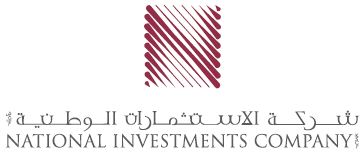 نشاط السوق الرئيسي
6
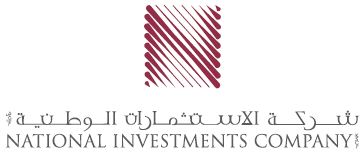 يجب ملاحظة أن هذا التقرير لا يشكل توصيات استثمارية أو ما إذا كان على المستثمرين الاستمرار في استثماراتهم الخاصة. وقد تم إعداد التقرير فقط للغرض المنصوص عليه و لا ينبغي الاعتماد عليه لأي غرض آخر.

وأعد هذا التقرير للتداول العام وتم ارساله لك كعميل، لغرض تقديم المعلومات العامة فقط. وليس المقصود منه عرض أو تقديم المشورة فيما يتعلق بشراء أو بيع أي ورقة مالية.

على الرغم من أن المعلومات في هذا التقرير تم جمعها من المصادر التي تعتقد الشركة بأنها موثوق بها، نحن لم نقم بالتحقق منها بشكل مستقل سواء كانت دقيقة أوغير كاملة. لا توجد مسؤولية على الشركة بسبب أي خسائر ناتجة بصورة مباشرة أو غير مباشرة، من استخدام هذه المعلومات.

شركة الاستثمارات الوطنية  ش.م.ك.ع.
تلفون:6666 2226 965+ 
فاكس:6793 2226 965+
شركة الاستثمارات الوطنية
شرق, شارع المتنبي
مبنى الخليجية
ص. ب. 25667 الصفاة 13117 الكويت